η σκηνοθετημένη φωτογραφία1ο Γυμνάσιο  Ηρακλείου  Κρήτης    2012-2013
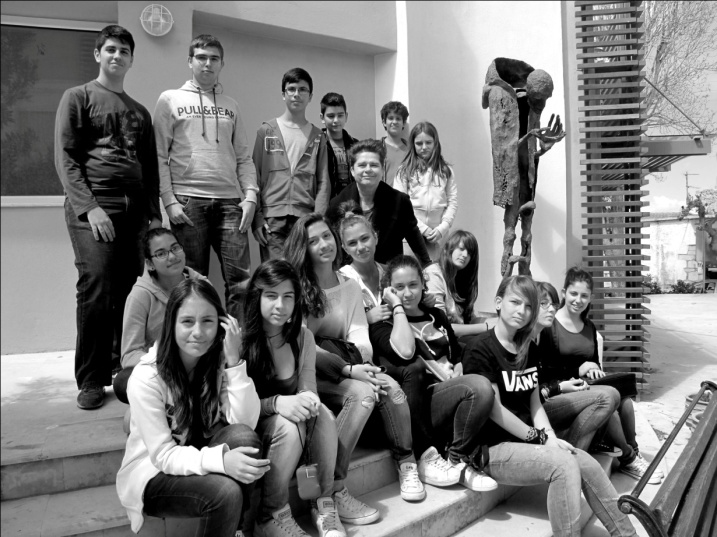 Με αφορμή το φωτογραφικό έργο του Bernard Faucon,
 εξετάσαμε τη φωτογραφία σαν αφήγηση
 της ταυτότητας, της ιστορικής μνήμης,
του ντοκουμέντου, της σκηνοθετημένης φωτογραφίας, 
της φωτογραφικής τεκμηρίωσης,
της εικαστικής έκφρασης.
προπαρασκευαστικές ασκήσεις
εργαστήριο με τεχνητό φωτισμό
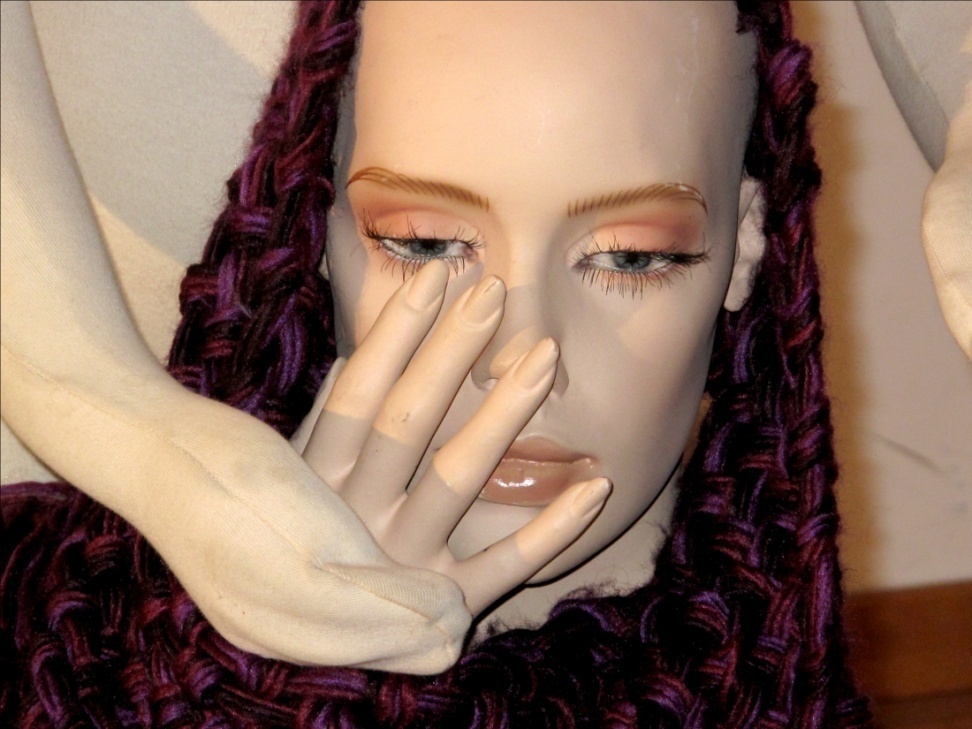 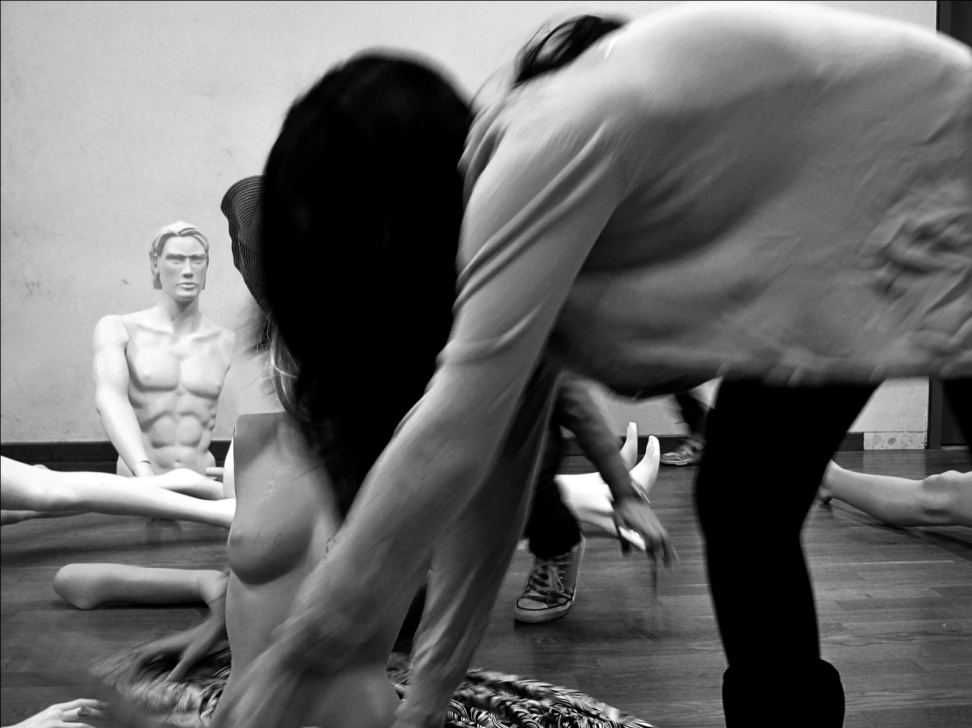 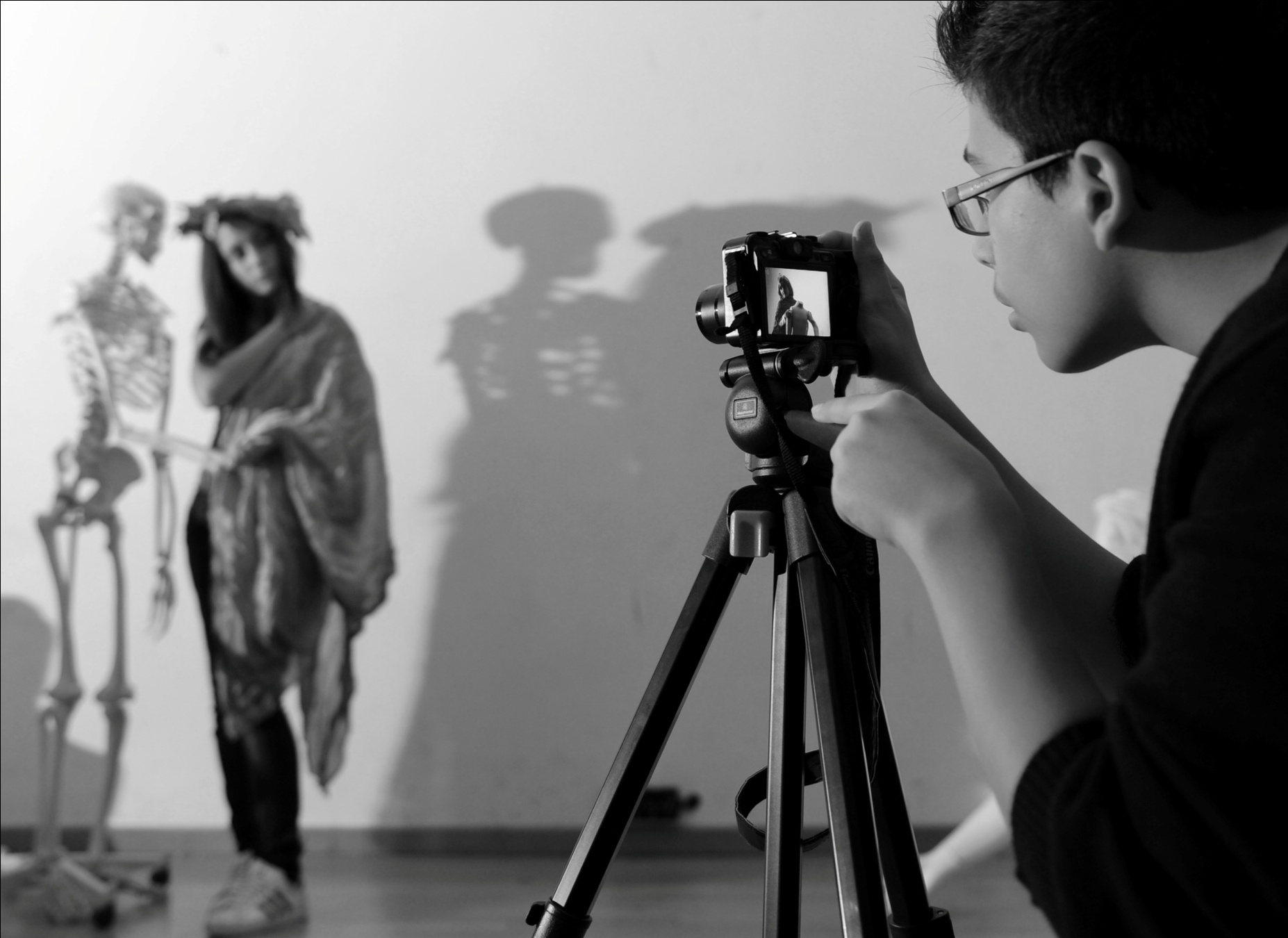 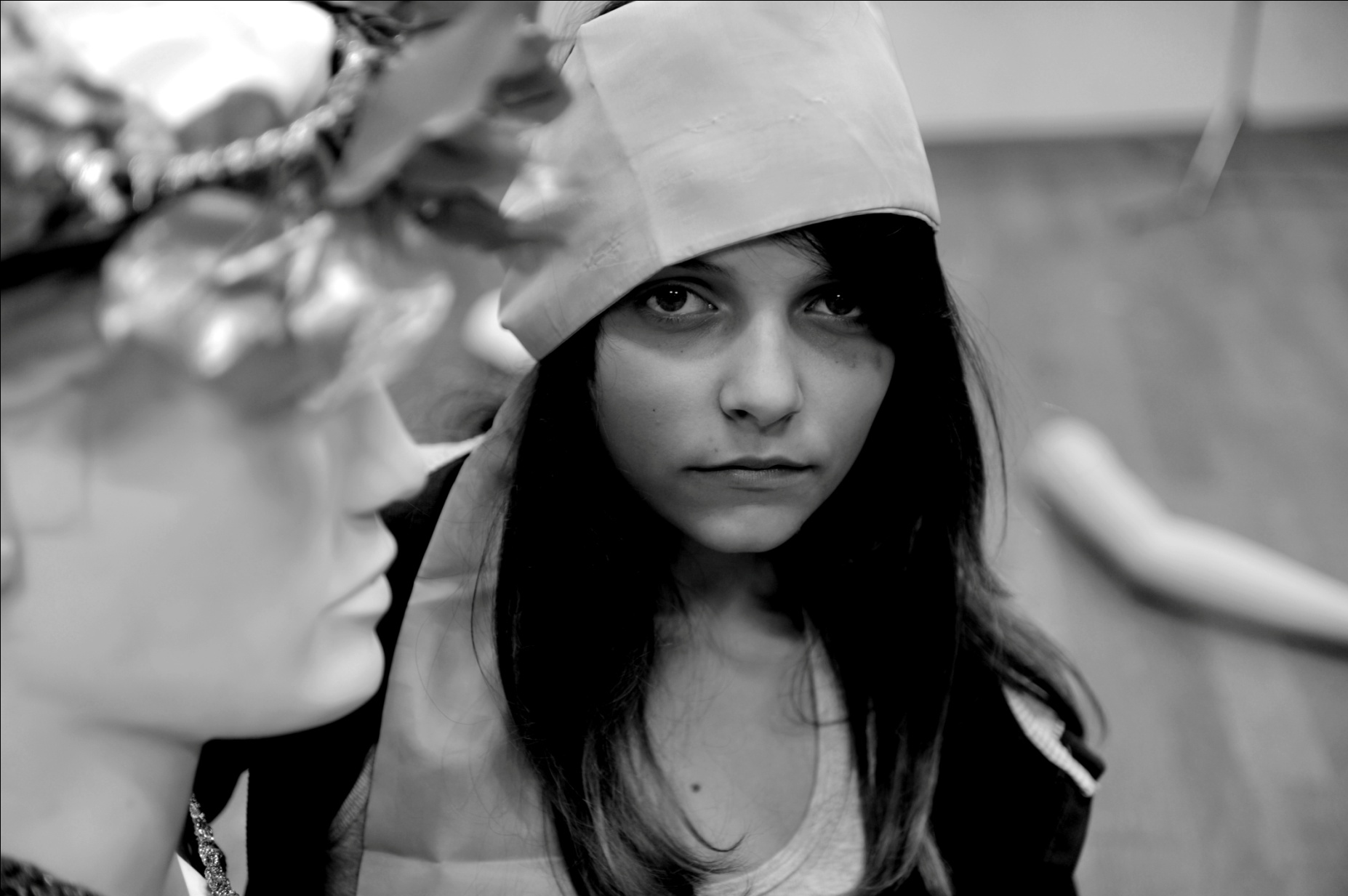 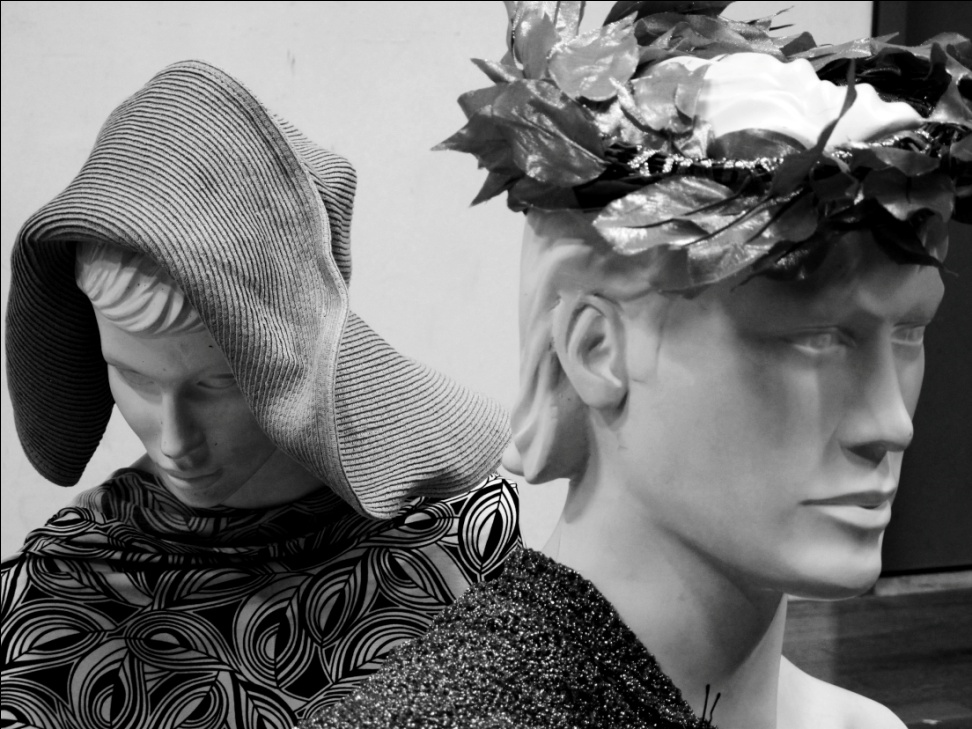 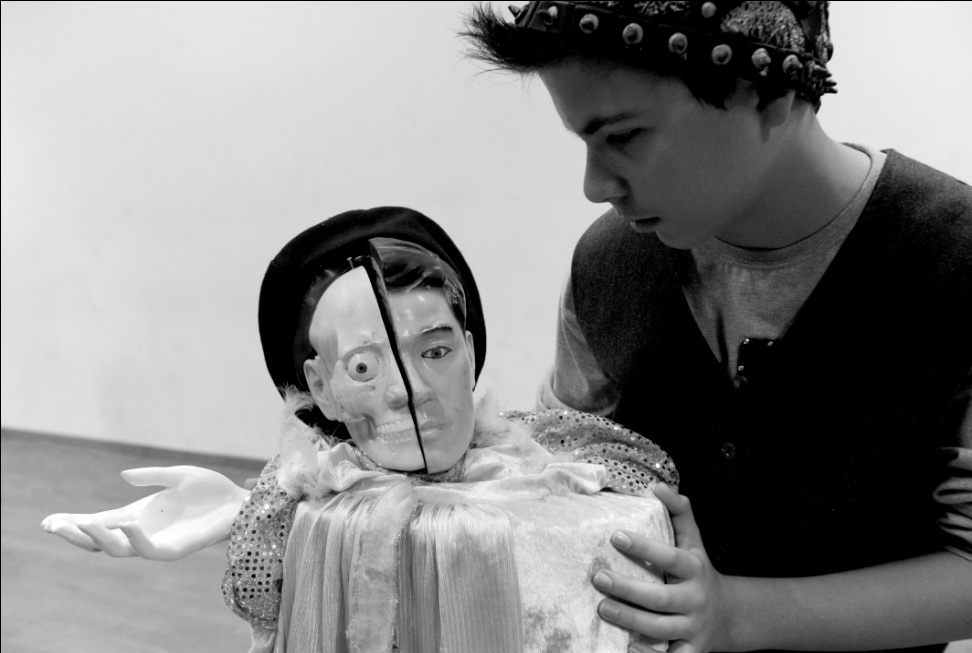 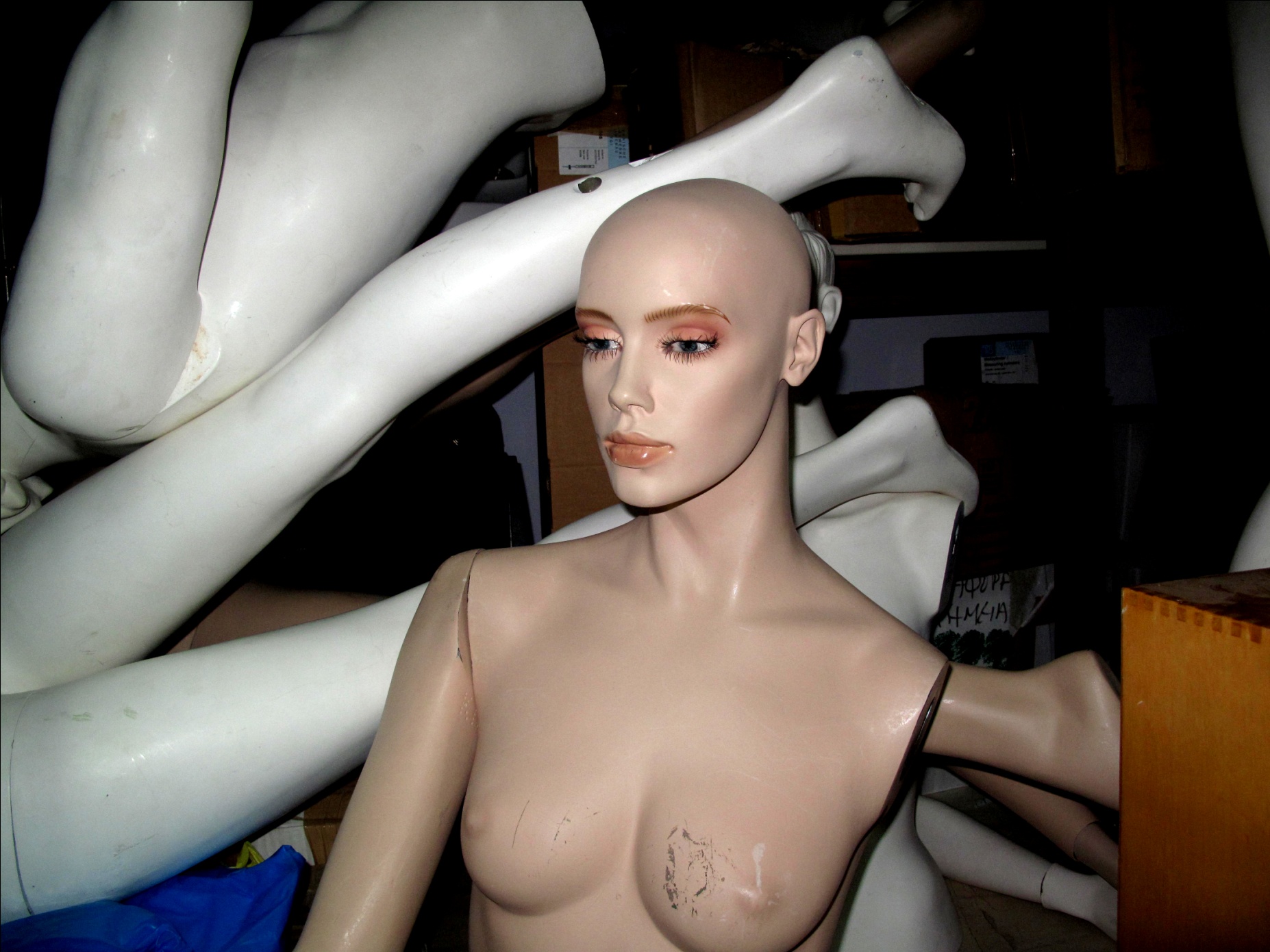 η έκθεση φωτογραφίας του Παύλου Κοζαλίδη από τοΦωτογραφικό Αρχείο του Μουσείου Μπενάκη
η μουσειογραφική ανάδειξη της ιστορικής συλλογής μέσα από τη φωτογραφία στο Ιστορικό Μουσείο Κρήτης και το εκπαιδευτικό πρόγραμμα μαρτυρίες ενός πολέμου
η φωτογραφική τεκμηρίωση της συλλογής του Μουσείου Ν. Καζαντζάκη
εργαστήριο με φυσικό φωτισμό
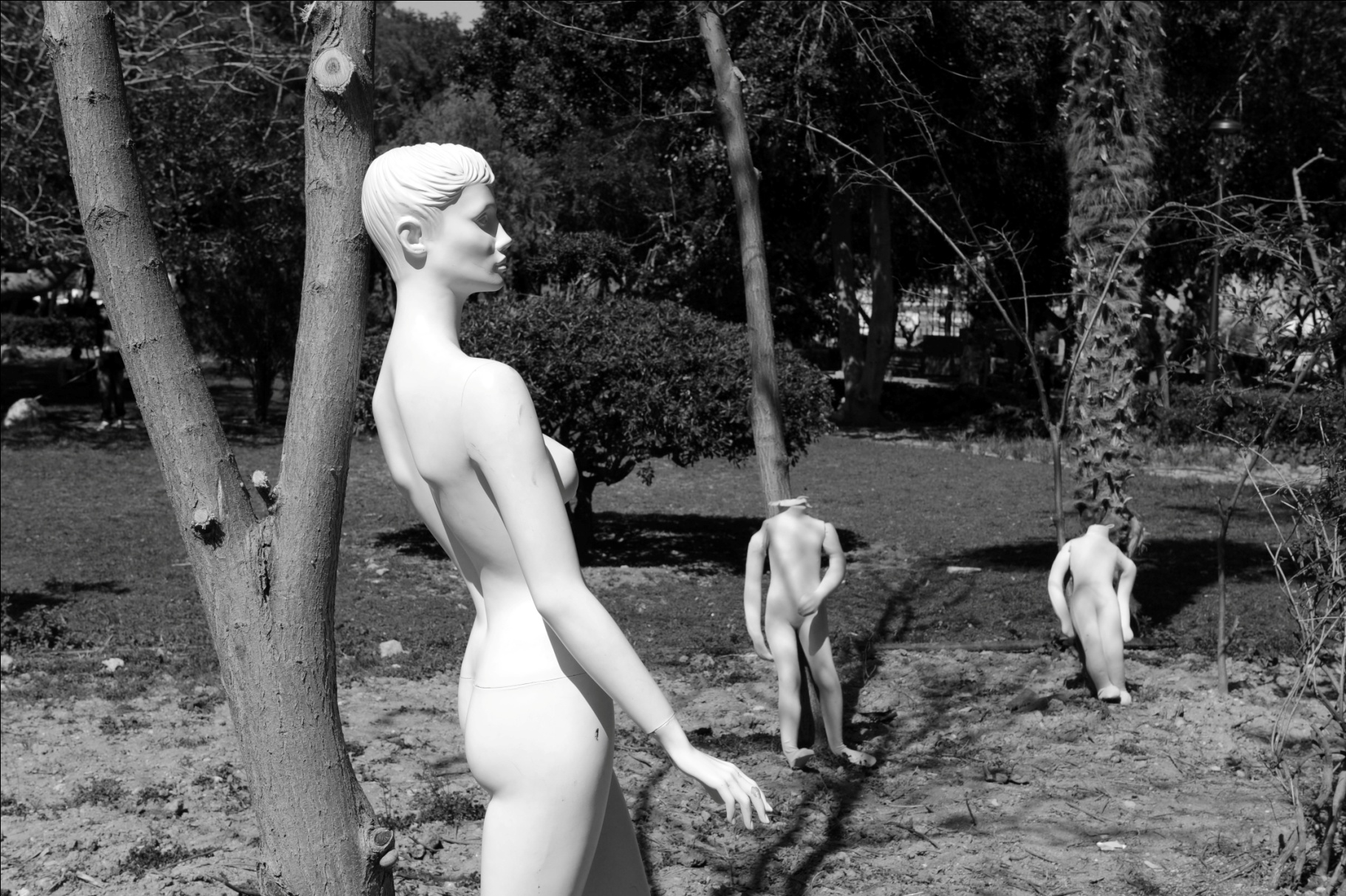 Πολιτιστικά προγράμματα Δευτεροβάθμιας Εκπαίδευσης Ν.Ηρακλείου Κρήτης 2012-2013υπεύθυνη καθηγήτρια  για το εκπαιδευτικό πρόγραμμα /Μαρία Χουλάκη